Squishy Circuits
Building circuits and batteries with dough made in the kitchen.
Materials
What is missing?
A Closed Circuit
A Short Circuit
Add Insulating Dough
An Open Circuit
Use the Insulating Dough
A Parallel Circuit
A Series Circuit
A Series Circuit
Resistance Formulas
Series Circuits
RTotal=R1+R2

Parallel Circuits
RTotal=(R1R2)/(R1+R2)
R2=250Ω
R2=500Ω
R2=750Ω
The Solar Panel
6V=4(1.5V)
Let’s Make a Battery
Let’s Make a Battery
Let’s Make a Battery
Let’s Make a Battery
V=V1+V2+V3+V4
How to Measure Vi
Measure V1,V2,V3 , and V4
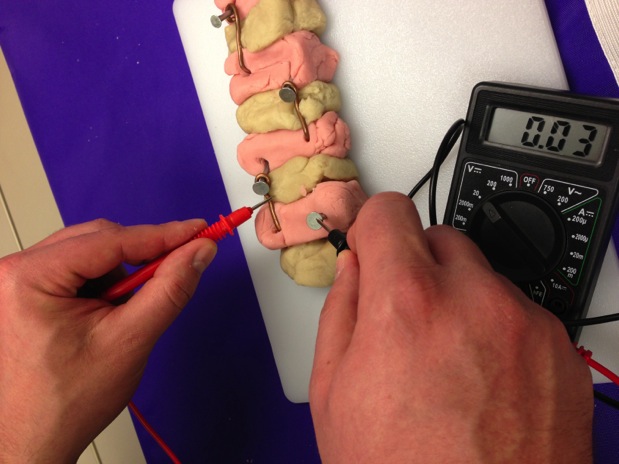 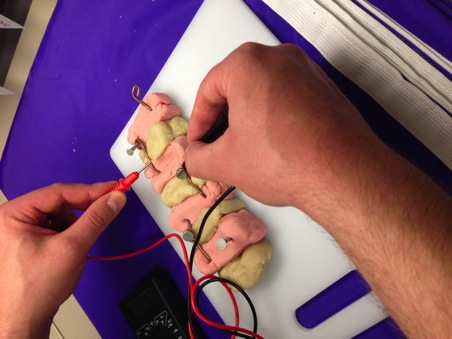 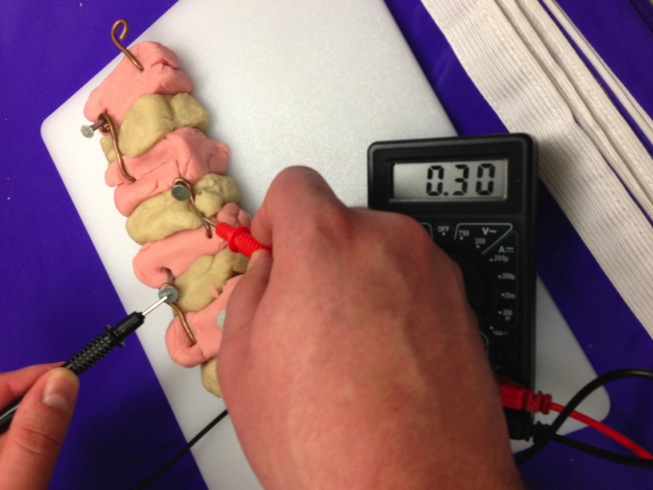 Measuring V
More Components
The Buzzer
The Photoresistor
The Photoresistor
The Photoresistor
Demo: Squishy Sound
Thank You!
http://courseweb.stthomas.edu/apthomas/SquishyCircuits/index.htm